Областное государственное бюджетное общеобразовательное   учреждение «Гимназия №1 имени В. И. Ленина»
«Конфессиональный состав населения Ульяновской области»
2024г.
Оглавление
Введение
Глава I………………………………………………История изучения вопроса
Глава II………………………………………………Методы исследования
Глава III………………………………………………Характеристика объекта
Глава IV………………………………………………Результаты исследования
Вывод
Список используемой литературы
Введение
Актуальность
В Ульяновской области вопрос конфессий мало изучен или преподнесен в очень сложной для восприятия форме, поэтому мне хотелось бы донести до слушателей максимально понятную и структурированную информацию по данной теме. 
Цель
 Структурировать информацию о конфессиях Ульяновской области.
 Рассказать о каждой конфессии.
 Рассказать о процентном соотношении конфессий в Ульяновской области и предоставить диаграмму. 
Задачи
 Провести анкетирование среди жителей города Ульяновск на тему их вероисповедания.
 Ознакомиться с различными источниками информации по выбранной теме.
 Проанализировать весь собранный материал, систематизировать его.
 Сделать вывод о конфессиональном составе Ульяновской области.
Объект исследования
Конфессии 
Предмет исследования
Конфессиональный состав населения Ульяновской области 
Теоретическая и практическая значимость
Теоретическая значимость моей исследовательской работы заключается в использовании результатов данного проекта, которые могут быть использованы для максимально глубокого освещения выбранной мною темы, так как в ходе исследования было получено более обширное представление о конфессиональном составе населения Ульяновской области.  
Практическая значимость этой исследовательской работы отражается в возможности использования полученных результатов дипломированными специалистами, занимающимися проблемой взаимоотношений между конфессиями Ульяновской области, либо структуризацией населения по их вероисповеданию.
Глава ІИстория изучения вопроса
Богатый материал по этническому и конфессиональному составу населения содержится в ревизиях. Этнический состав в ревизиях определялся путём выяснения самоназваний жителей, а также на основе сведений о родном языке; в некоторых случаях принималась во внимание и религиозная принадлежность. Первую научную этническую карту Европейской России  составил в 1851  П. И. Кеппен. Впервые научно обоснованные данные по этническому составу населения Российской империи были получены во время всероссийской переписи 1897. Недостаточная этнографическая и конфессиональная исследованность России и неустойчивость этнонимов привели к многочисленным неточностям.
Таким образом, вопрос религии и этнической принадлежности остается малоизученным как в России, так и в Ульяновской области.
В Ульяновске существует виртуальное представительство музея истории религии Санкт-Петербурга. В нем освещается конфессиональный состав мира и России, но не нашего региона конкретно.
С 2008 года Правительством Ульяновской области проводится ежегодная Межрегиональная научно-практическая «Религиозные течения в современной России: вызовы времени в оценках конфессий». Основными её целями являются: обозначение позиции общественности, духовенства, органов власти по актуальным вопросам современности; выработка конкретных мер противодействия религиозному, политическому, национальному экстремизму; информирование населения о некоторых вызовах современности и мобилизация гражданского общества на совместные действия по противодействию деструктивным культам, субкультурам, экстремизму и национализму.
Глава IIМетоды исследования
Изучение литературы и других источников информации

Опрос жителей Ульяновской области

Анализ полученных данных
Глава IIIХарактеристика объекта
Ульяновская область является многонациональным и многоконфессиональным регионом.
 На территории Ульяновской области постоянно проживают представители более ста национальностей и 10 конфессий; 72 % русского населения, более 12 %- татары, 8 %- чуваши, около 4 %- мордва, а также армяне, немцы, евреи, украинцы, вьетнамцы, азербайджанцы и другие. Кроме того, действует 250 религиозных организаций. Подавляющее большинство из них представляют православную церковь и ислам. Есть также и иные традиционные и нетрадиционные религиозные организации, представляющие конфессии. Речь о которых и пойдет далее.
Православное  христианство
Когда возникло? 
Зародилось в I веке в Палестине, в иудейской среде в контексте мессианских движений ветхозаветного иудаизма. Уже во времена Нерона христианство было известно во многих провинциях Римской империи, а после распространилось по другим частям света и стало одной из мировых религий. 
Во что верят? 
В догматике есть четыре основных момента.  
Вера в Троицу: Отец, Сын и Святой Дух. Для нас это не три бога. Это не три маски одного и того же божества. Это три божественные личности между которыми есть отношения и общение. И отношения эти — любовь. Отсюда и идет главная христианская заповедь — любовь. Ведь мы созданы по образу и подобию Божьему.
Христос есть Бог и человек. Почему это важно? Бог неуязвим. А тут он принял человеческую плоть и душу, чтобы сделать себя уязвимым. Чтобы прочувствовать на своем опыте человеческие страдания: и физические, и душевные. Это сближает Бога с нами. А практическое применение — когда мы обращаемся к Господу в молитве он нас понимает, потому что все это прочувствовал здесь на земле.
Вера в воскресение Мы верим, что в вечную жизнь мы войдем и душой, и телом. Поэтому в духовной жизни важны и телесные подвиги. Например, брачная верность. Наше тело — храм Духа Святого. Оно принадлежит Христу и жене. Больше никому.
Вера в церковь. Христиане считают, что прийти к Богу невозможно без церкви. Речь не идет о здании. Нужно приблизиться к другим людям. То, что мы вместе собираемся на молитву в храме — важнейший момент. Нельзя приближаться к Богу отдаляясь от других людей.
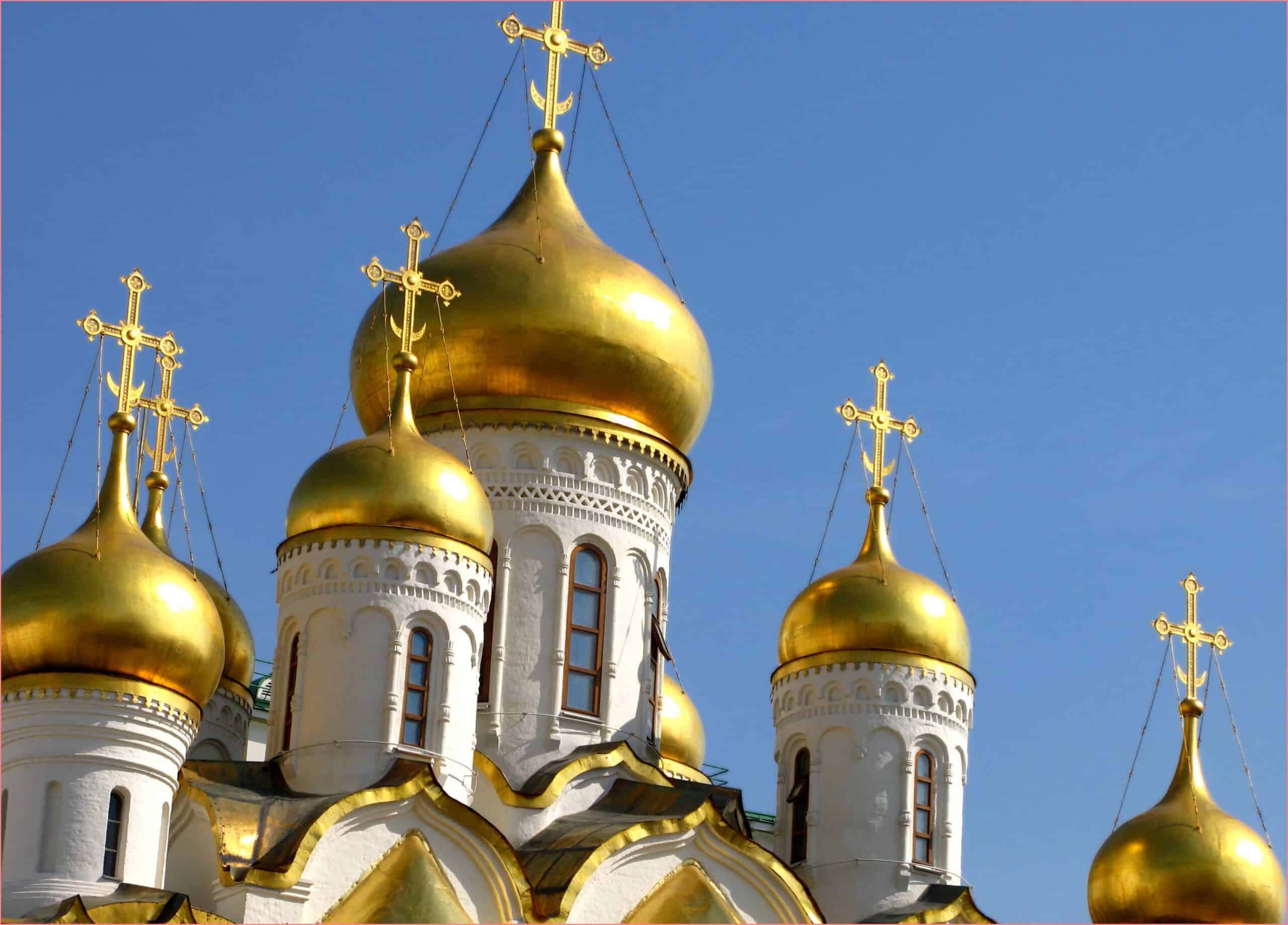 Католическое христианство 
Когда возникло? 
Католицизм, как и православие, образовался в далеком 1054 году, когда на знаменитом Софийском соборе произошел раскол Католической Церкви и восточная церковь отделилась от западной. 
Во что верят? 
Основой католической церкви является Символ веры и христианские догматы:
Флиокве 
Целибат  
Чистилище
Догмат о непорочном зачатии девы Марии и о её телесном вознесении. 
Во главе всей католический церкви стоит Папа Римский. Католическая церковь - церковь единая, все ее представительства в разных странах считаются частью одной церкви и подчиняются Папе Римскому.
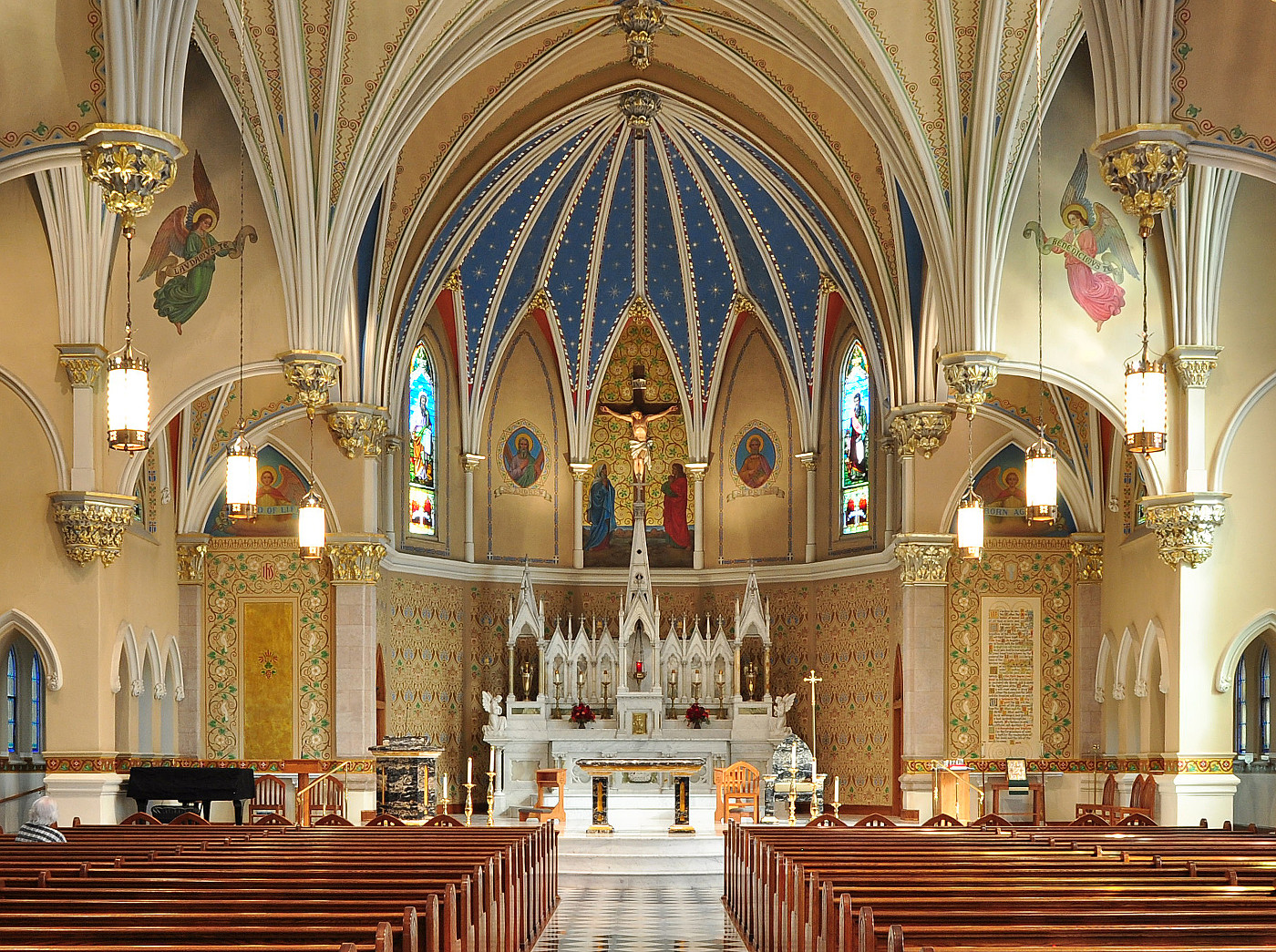 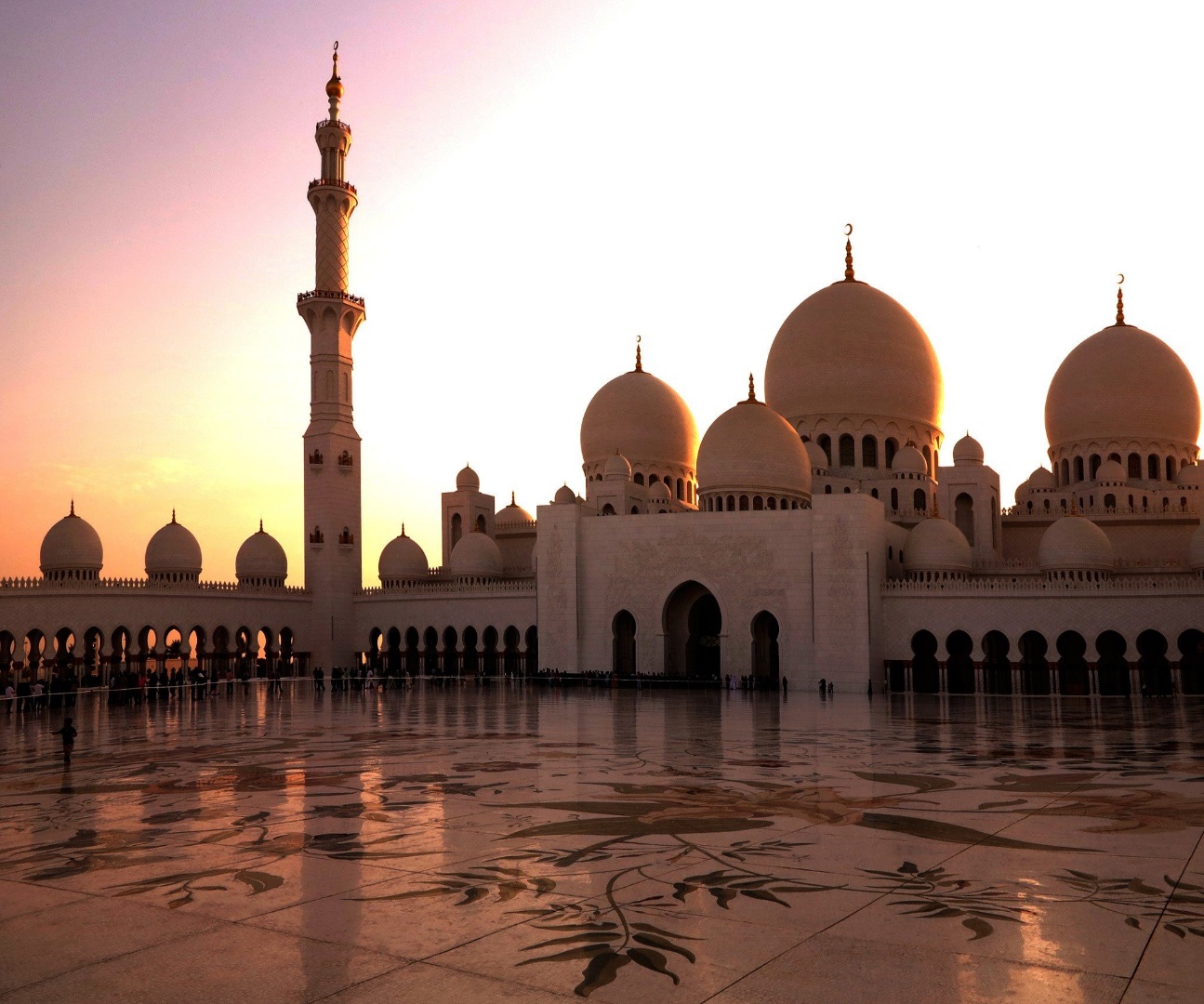 Ислам 
Когда возник?
Зародился на юго-западе Аравийского полуострова в начале VII в. в Хиджазе среди племен Западной Аравии. Основателем Ислама стал пророк Мухаммед (570-632 гг.). 
Во что верят?
Среди принципов Ислама — единобожие: «нет никакого божества, кроме Аллаха, а Мухаммед – пророк Аллаха». А главными предметами веры являются:
Вера во Всевышнего;
Вера в ангелов Всевышнего;
Вера в Писание Всевышнего;
Вера в Пророков и Посланников Всевышнего;
Вера в предопределение Всевышнего;
Вера в жизнь после смерти;
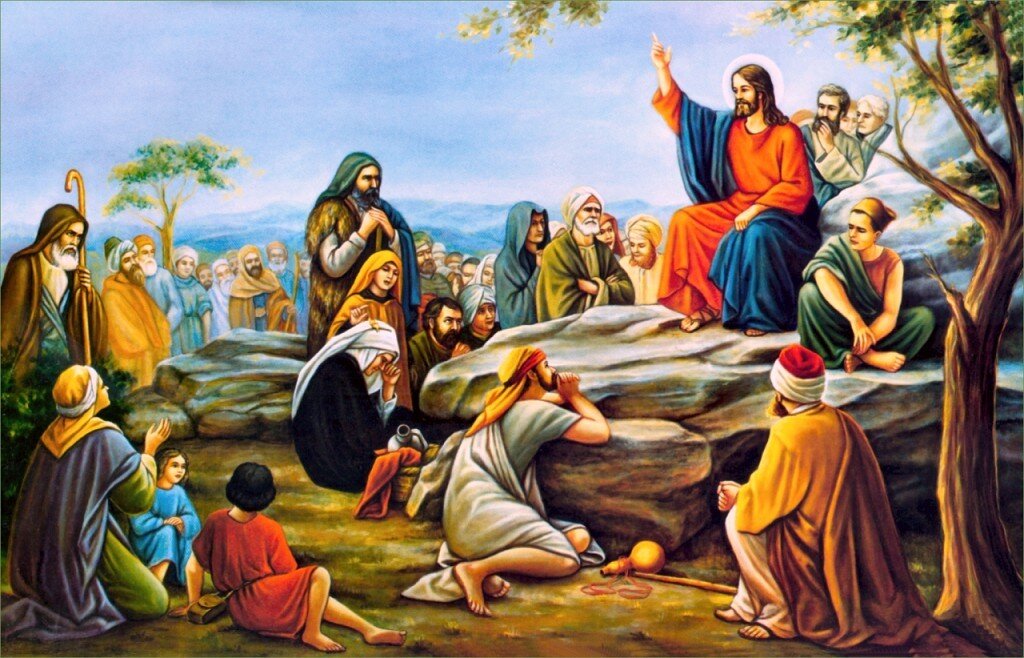 Евангельское христианство
Когда возникло?
Впервые евангельские христиане появились в XVIII веке в Англии и Новой Англии. Считается, что первыми проповедниками этого движения стали уэльский методист Хауэлл Харрис и уэльский кальвинист Даниэль Роулэнд.
Во что верят?
Евангелизм – движение в христианстве, объединяющее церкви протестантского вероисповедания. Евангельские христиане исповедуют спасение только через веру в Иисуса Христа. Следствием такого спасения должна стать благочестивая жизнь всякого верующего. Единственным авторитетом в вопросах веры и практической жизни признают каноническую Библию.
Протестантизм
Когда возник?
Происхождение протестантизм неразрывно связано с Реформацией. Именно так называется движение, которое возникло в XVI веке в католической Церкви Германии. Лидером Реформации стал Мартин Лютер, католический монах. 
В костелах продавали индульгенции, поклонялись зачастую поддельным святыням, таким как «шип с тернового венца Спасителя», а священники вели себя распущено. Долго думая о том, как исправить сложившуюся ситуацию, 31 октября 1517 года, Лютер по распространенной легенде, прибил на дверь Виттенбергской Церкви 95 тезисов, в которых изложил принципы Реформации. Но католическая Церковь не приняла реформы, а у Лютера появились тысячи последователей. Результатом стало появление новой конфессии — протестантизма.
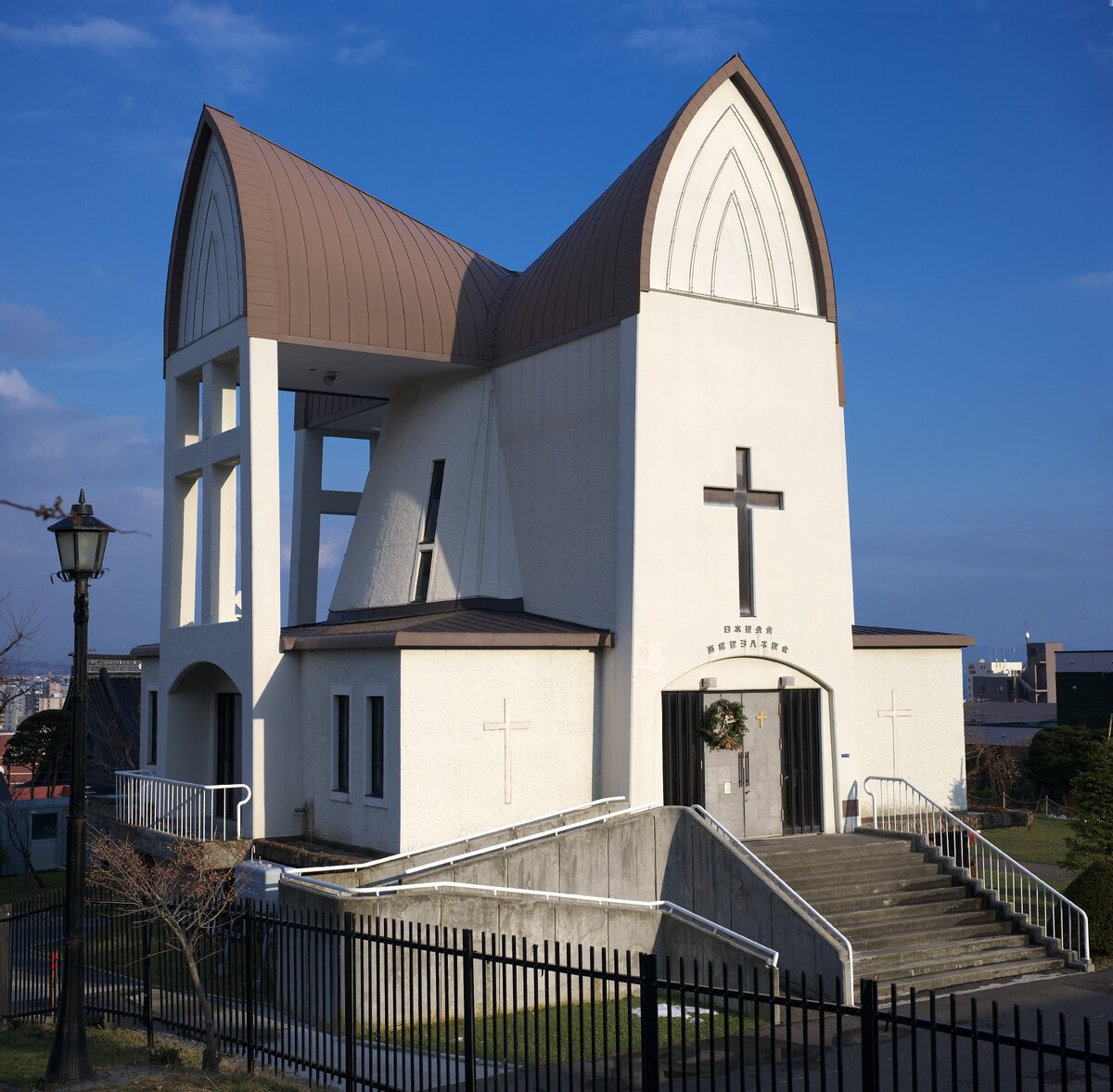 Во что верят?
Основные принципы протестантизма изложены в Аугсбургском исповедании — вероучительном документе лютеран.
Между Богом и человеком существует глубокий разрыв, с помощью рационального мышления человек не способен понять и познать Бога.
Бог Сам открывается человеку, осознавая его немощь.
Только доверившись Иисусу Христу человек может избежать греха, заблуждения и вседозволенности перед лицом Бога.
Библия является нормой и критерием истины для церковной проповеди. Слово Божие существует не только в проповедуемой вести, но проповедь также указывает на письменное Слово, то есть Библию
Иудаизм
Когда возник?
Согласно представлениям иудаистов, иудаизм возник во ІІ-м тысячелетии до н.э. В научной литературе существует точка зрения, согласно которой иудаизм как целостная религия формировался на протяжении 1-й половины І тысячелетия до н.э.
Во что верят?
Последователи иудаизма верят в единого Бога, который явил себя через древних пророков. Это самая старая монотеистическая религия в мире, которой уже почти 4000 лет.
Они верят, что Бог заключил с ними особое соглашение. Иудеи верят, что Он общается со своими верующими через пророков, поощряет добрые дела и наказывает злые.
Большинство евреев ждут пришествия их Мессия. Мессия в иудаизме — будущий спаситель и освободитель еврейского народа.
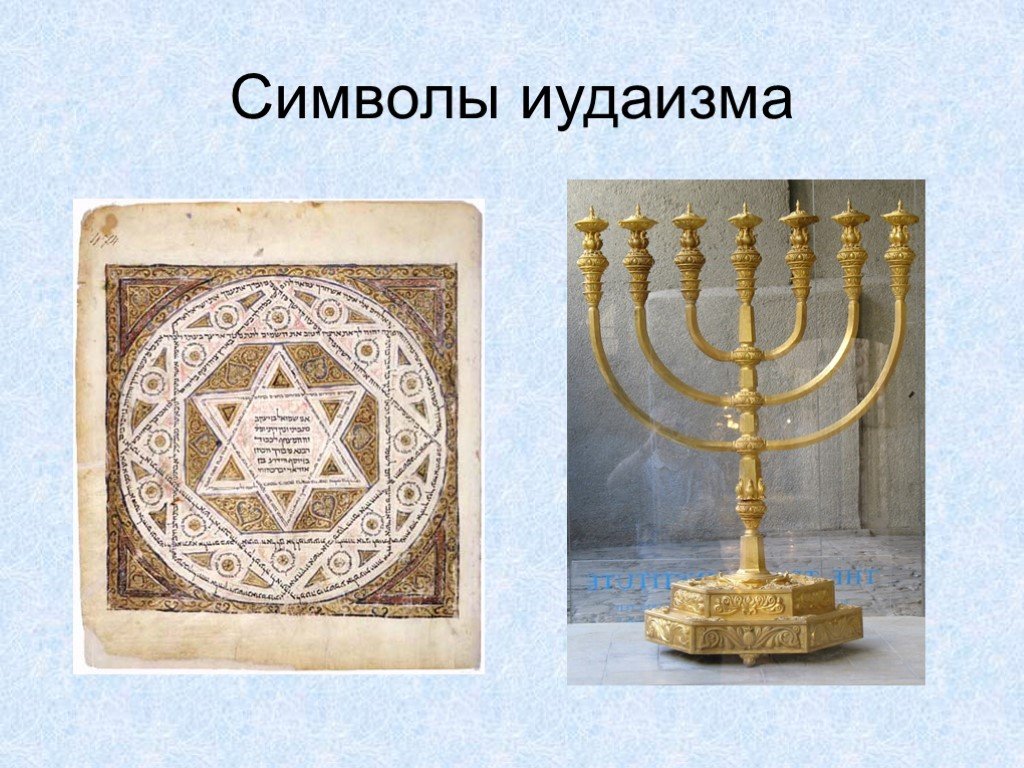 Буддизм
Когда возник?
Датой отсчёта зарождения буддизма принято считать исторический момент ухода Будды в мир иной
По официальной информации, признанной ЮНЕСКО, паринирвана Будды свершилась в 544 году до нашей эры. 
Во что верят?
 Приверженцы называют свою религию «дхармой» или «бодхидхармой», что означает «учение о пробуждении». С этой точки зрения буддизм часто называют не религией, а учением, философией, традицией.
Исторические источники утверждают, что он возник две с половиной тысячи лет назад – в 500-600-х годах до нашей эры. Основателем считается Будда Шакьямуни. Именно он называл свое учение «дхарма», что можно понять как «истина», «природа», «сознание».
Будду очень почитают, но при этом он – не Бог, не Творец. Он Великий Учитель, который открыл людям истину, подсказал путь обретения свободы.
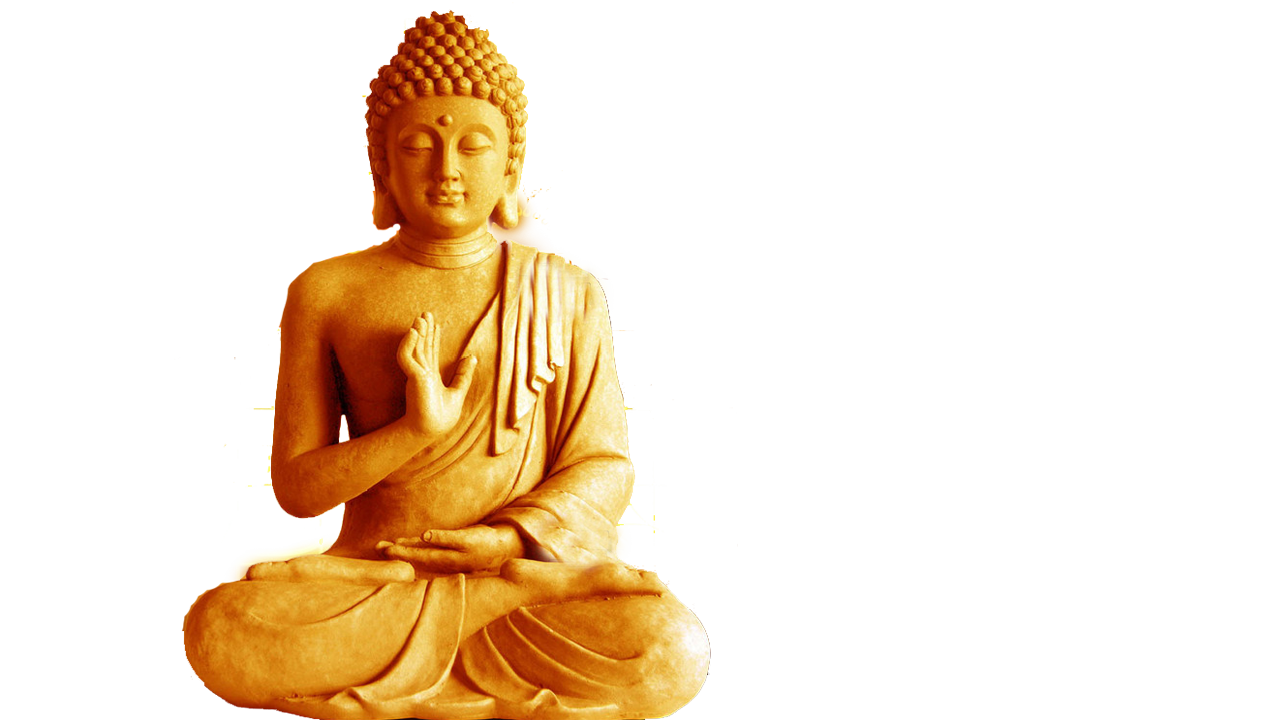 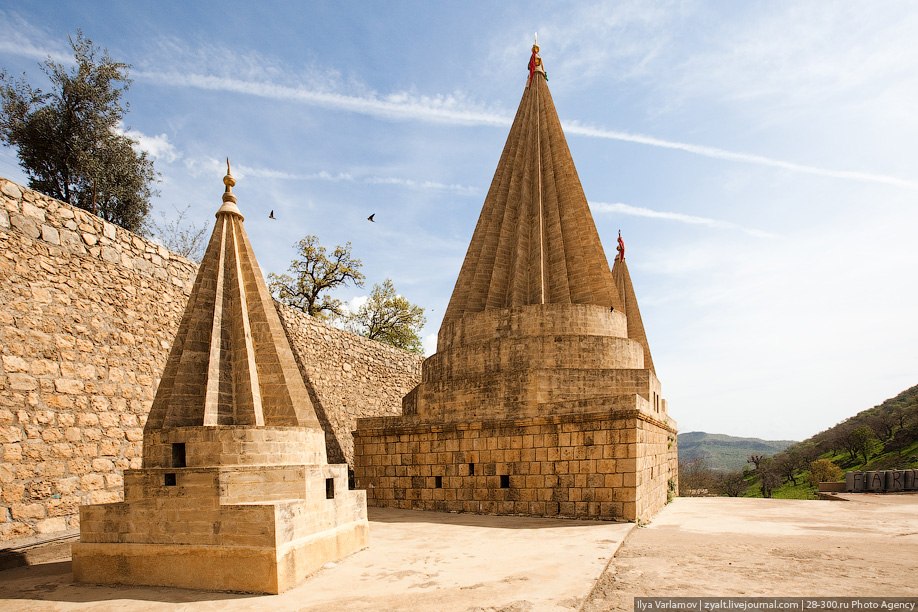 Езидизм
Когда возник?
Согласно преданию, езидизм возник в XІІ веке. Основателем этой религии стал суфийский шейх Ади ибн Мусафир (переродившийся в облике человека верховный архангел, наряду с Малак Таусом). Шейх Ади основал суфийский орден адавийя, на основе которого образовалась община езидов; окончательно вероучение сложилось к XIV—XV векам.
Во что верят?
В этом вероисповедании сочетаются элементы ислама, иудаизма, христианства. Езиды верят в существование единого бога, его семи ангелов, из которых самый главный Малак Тавус, или «Джабраил», изображаемый в виде павлина.
Конфуцианство
Когда возникло?
Возникло как этико-социально-политическое учение в период Чуньцю (723 до н. э. — 481 до н. э.) — время глубоких социальных и политических потрясений в Китае. В эпоху династии Хань конфуцианство стало официальной государственной идеологией, конфуцианские нормы и ценности стали общепризнанными.
Во что верят?
Конфуцианство – этический кодекс, принятый большинством великих китайских империй (от 206 г. до н.э. – 1912 г. н.э.). Идеи Конфуция, Мэн-цзы и Сунь-цзы развивались и дополнялись на протяжении практически 1000 лет пока из них не сформировалось религиозное учение.
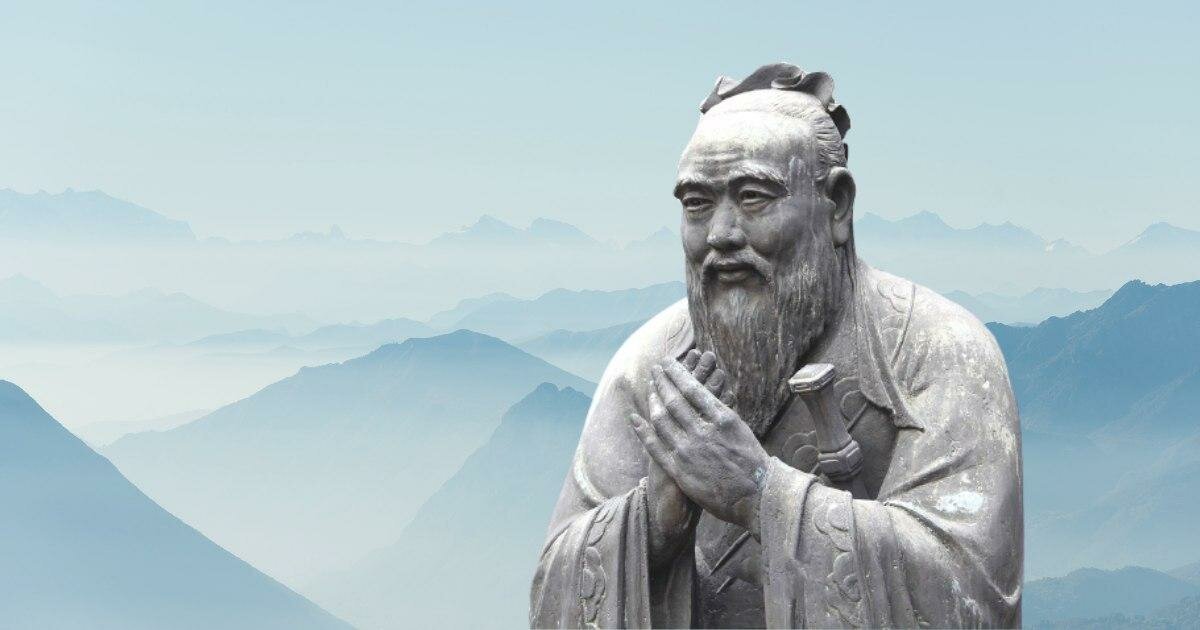 Основные принципы конфуцианства:
Жэнь (Jen). Означает гуманность или человечность. Этот принцип формирует чувство достоинства, он предполагает уважение к людям и ко всем живым существам.
Ли (Li). Ритуал и почтительность. Согласно принципу Ли, достойный человек должен предъявлять требования к себе самому, тогда как слабый будет критиковать других и предъявлять требования к ним.
Ю (Yi). Праведность или моральное обязательство делать добро. Принцип включает в себя способность знать и распознавать что правильно, а что неправильно.
Hsiao. Родители должны быть уважаемы и почитаемы, принцип также предполагает преданность государю, правительству. 
Chih. Понятие о благородном человеке. Моральная мудрость и знание вещей правильных и неправильных.
Te. Образованность, просвещенность, духовность. Моральные ориентиры, установленные властью.
Даосизм
Когда возник?
Возник в Китае во 2-й половине I тысячелетия до н.э. Основателем даосизма считается Лао-цзы (род. в 604 г. до н.э.), однако важнейшим его мыслителем был Чжуан-цзы (369-286 гг. до н.э.).
Во что верят?
Дао — это вечное движение, символизирующее движение природы, непрерывные процессы созидания и разрушения.
Дао — незыблемый Абсолют, которому подчиняется все сущее, в том числе и каждый человек
Понятие «Дао» перешло в конфуцианство, где оно трактуется как следование моральным законам и принципам гуманизма, постоянное интеллектуальное, духовное и нравственное самосовершенствование.
Из-за этого и некоторых других различий конфуцианство и даосизм находятся в противоречии друг другу.
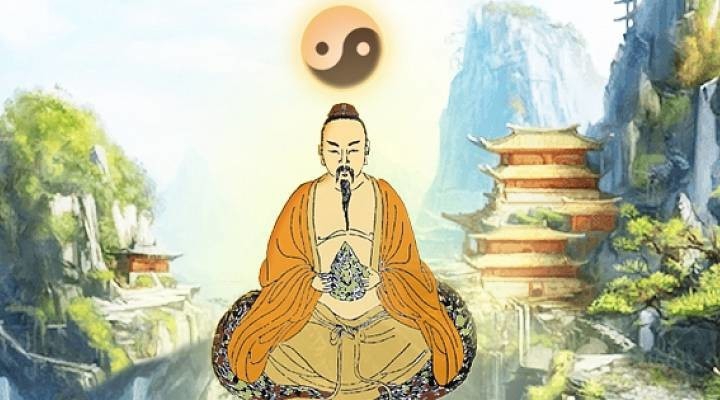 Атеизм
Атеизм не классифицируется как религия, поскольку он не является религией. Это отвержение веры в существование богов; в более узком — убеждение в том, что богов не существует. В самом широком смысле атеизм — простое отсутствие веры в существование богов.
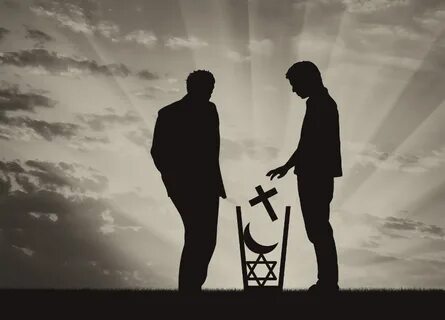 Глава IVРезультаты исследования
В статьях электронных СМИ Ульяновской области описано примерное процентное соотношение вероисповеданий, а это – 77% православных христиан, 11% атеистов, 9% людей, исповедующих ислам и католиков, протестантов, иудеев, представителей других религий в совокупности 0,3%.
Чтобы подробнее изучить вопрос конфессий на территории Ульяновской области и проверить результаты исследований журналистов, я провела анкетирование среди возрастной группы от 14 до 47 лет. Результаты анкетирования оформлены в диаграмме.
По результатам анкетирования, я могу подтвердить данные, приведенные в статьях и привести также религии, не упомянутые электронными СМИ в своих работах.
Вывод
Таким образом, на основании анкетирования, проведенного мной исследования и изучения различных источников информации, могу сказать, что наш регион действительно является многоконфессиональным. Несмотря на то, что основными религиями являются православное христианство и ислам, люди, проживающие на территории Ульяновской области, исповедуют и множество малоизвестных религий, таких как даосизм, конфуцианство, езидизм и др. 
Важно также заметить, многообразие конфессий не влечет за собой серьёзных конфликтов на национальной и религиозной почве. Позитивный результат достигнут во многом благодаря эффективному взаимодействию органов власти, национальных объединений и религиозных конфессий. При этом со стороны Правительства области неукоснительно соблюдаются основные принципы отношений: законность, гласность, равенство прав и свобод граждан, поддержка всех конструктивных инициатив со стороны гражданского общества. Малое количество знаний по вопросам религии не мешает правительству грамотно выстраивать межконфессиональные отношения.
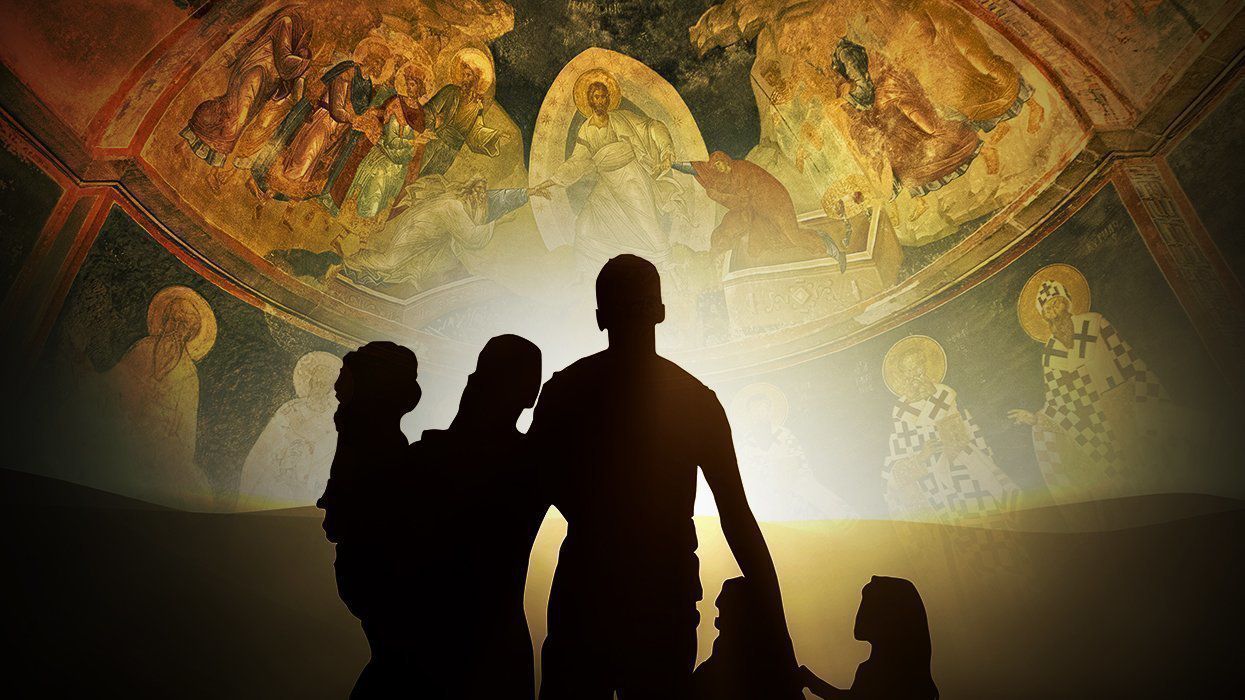 Спасибо за внимание!